Stage One (primary)  – Key Elements of a Culture of Ethics
 Appoint an ethics program manager to oversee your ethics-related initiatives. Conduct bi-annual meetings with senior leadership to report on compliance and effectiveness of ethics initiatives.
Develop a code of conduct/ethics credo stating your position on ethics within your organization.
Clarify that your company’s policies, especially those related to ethics and compliance, are communicated and enforced consistently throughout the organization.  Ensure policies are easily accessible and review them annually.
Incorporate ethical principles into your human resources programs.
Conduct ethics training as part of your onboarding and new hire orientation.
Establish an ethics hotline and other monitoring tools (i.e. annual employee survey) that provide employees with an opportunity to confidentially report issues, seek guidance and provide feedback.
Review the federal sentencing guidelines for other base-level guidance on legal compliance and requirements (www.ussc.gov/guidelines). Review existing laws and regulations that apply to your business.
Incorporate your agency’s commitment to ethical business decision-making into internal and external communications with employees, clients, business partners, etc.
The CEO must accept ultimate responsibility for the organization’s ethical values, decisions and actions.  He/she must demonstrate support and provide input and direction.
Ethics as Culture key elements
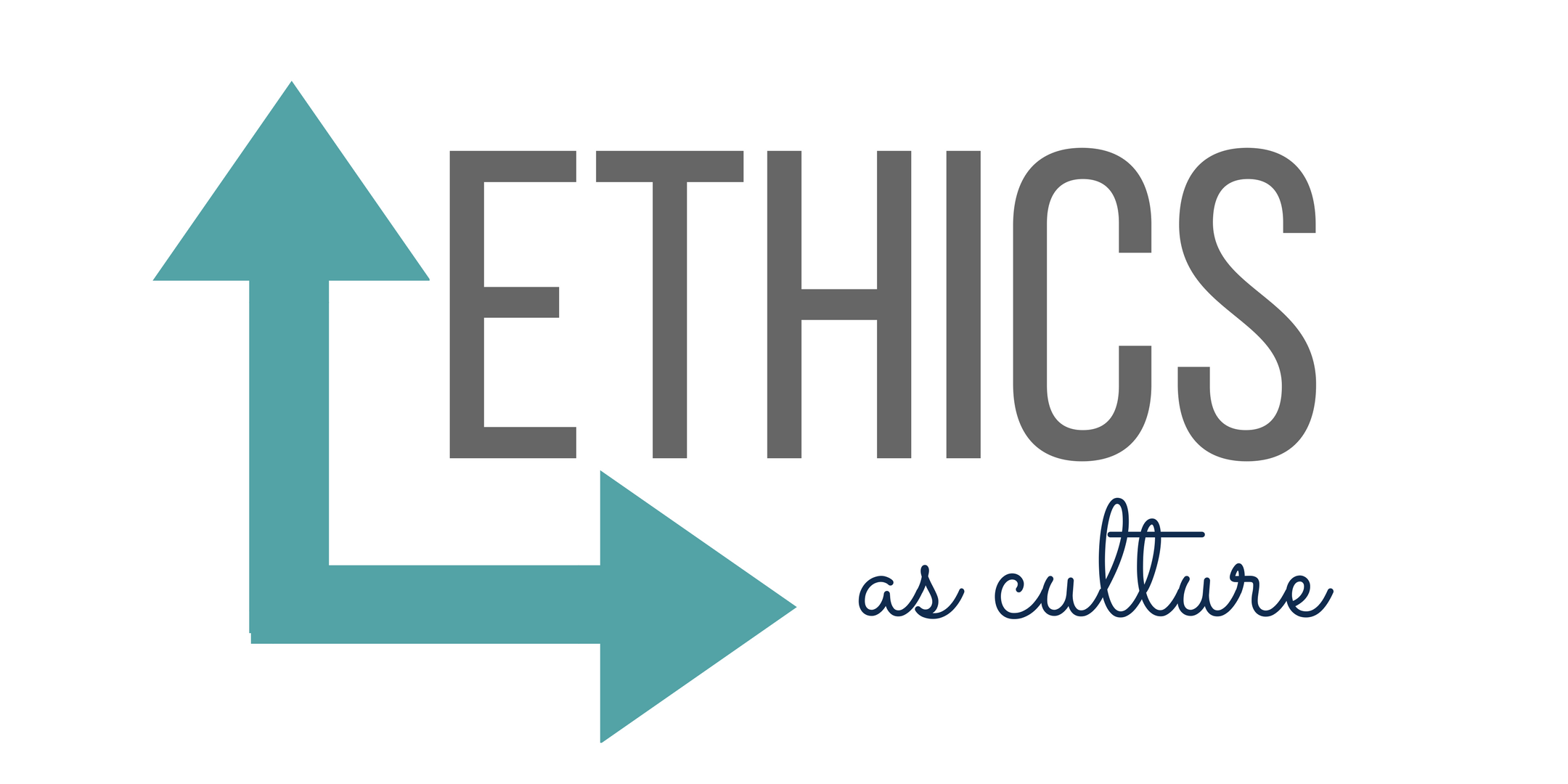 Stage Two (intermediate) – Key Elements of a Culture of Ethics
Incorporate existing associations' codes of ethics into your policies and guidelines (i.e. U.S. Council of Public Relations Firms’ Code of Ethics and Principles and the Public Relations Society of America (PRSA) Member Code of Ethics.
Create an ethics panel. Involve senior counselors from each functional and geographic region to provide input into cultural or functional aspects of your ethics goals.
Establish an annual refresher training on ethics for all employees. Monitor the training content and facilitator effectiveness through post-training assessment tools.
Establish a system of period spot check audits of contracts, client invoices and related procedures.
Inform clients, suppliers and other stakeholders of your commitment to ethics and your expectations of them.
Establish an ethics helpline or point of contact(s) to assist employees with policy, human resources, legal, compliance or other related questions.
At least every two years, review and update ethics communications, activities and materials to keep efforts fresh, creative and relevant. 
Partner with an outside ethics professional for a third-party review.
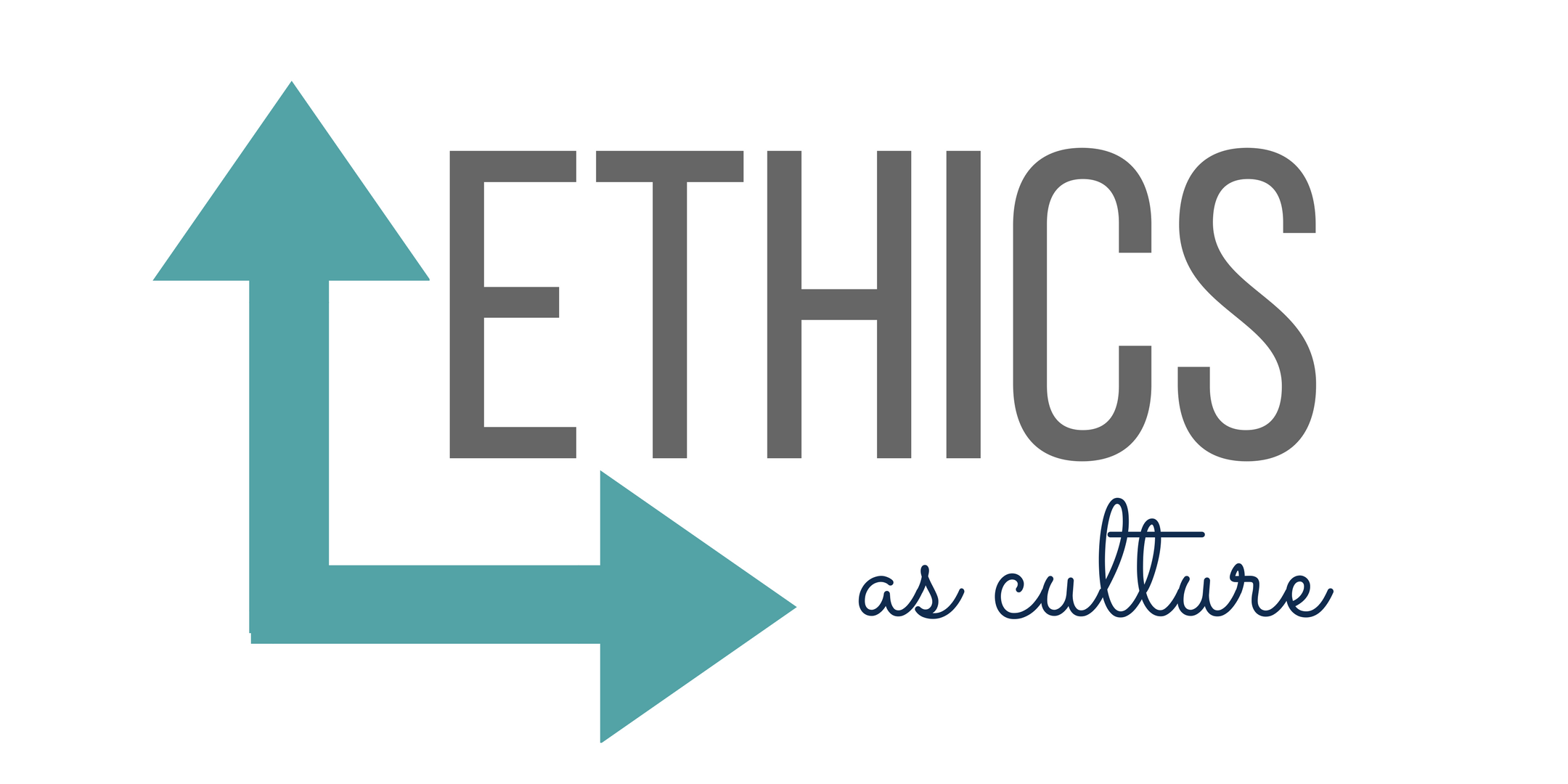 Stage Three –  (advanced) Other Opportunities to Grow and Nurture a Culture of Ethics
Join a national, regional or international ethics association to enhance your knowledge and evaluate best practices of other organizations (for example, the Ethics and Compliance Officers Association – ECOA).
Consider attending external ethics educational opportunities or programs.
Integrate ethics into all company publications.
Inform clients and other stakeholders of your commitment to ethics via your website, blogs or other communications channels.
Translate communications into local languages, as appropriate.  Consider global customs and laws as you review and integrate your ethics initiatives into your organization. 
Reinforce your ethical commitment by developing a creative look and feel for all communications materials.